Core 1b – EngineeringComponents
Jim Miller
GE Research
New
Charting
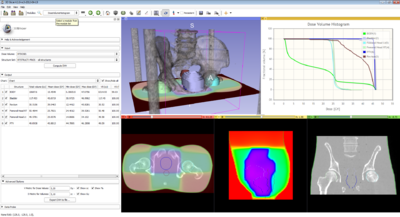 Slicer View for charting

User
Quantitative layouts
Interactive customization
Multiple charts in a scene

Developer
MRML node
Scene serialization
View and layout
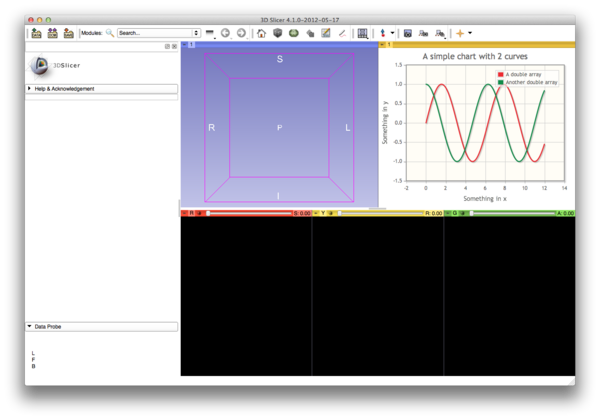 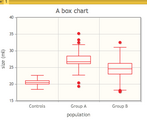 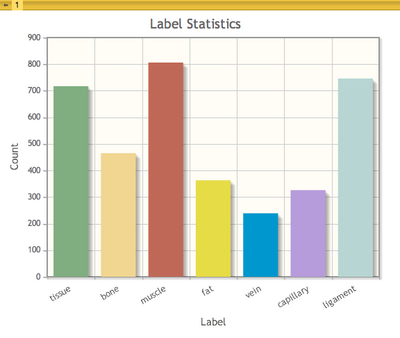 http://www.slicer.org/slicerWiki/index.php/Documentation/4.2/Developers/Charts
New
Multivolume
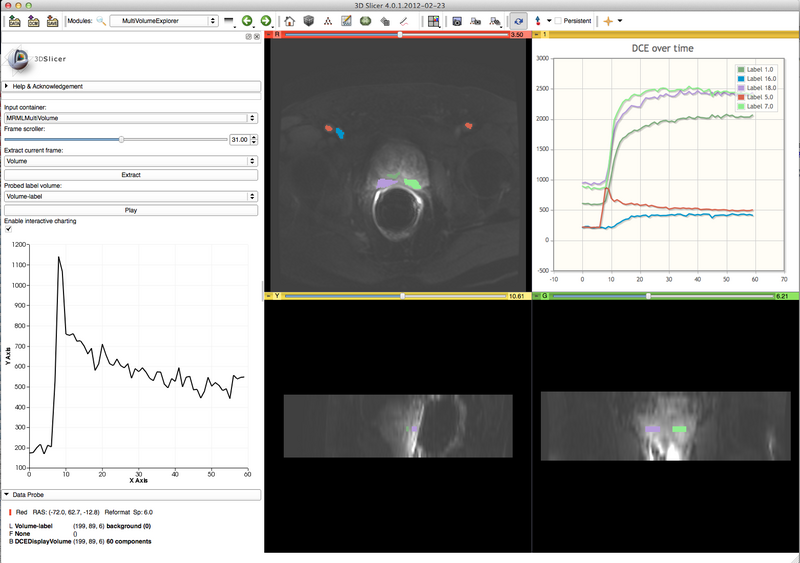 Infrastructure for multi-frame data
E.g. DCE, cardiac, vascular

User
DICOM plugin
Cine 
Charting
Volume rendering

Developer
Storage (NRRD w/ attributes)
CLI support
http://www.slicer.org/slicerWiki/index.php/Documentation/4.2/Modules/MultiVolumeExplorer
New
MRB
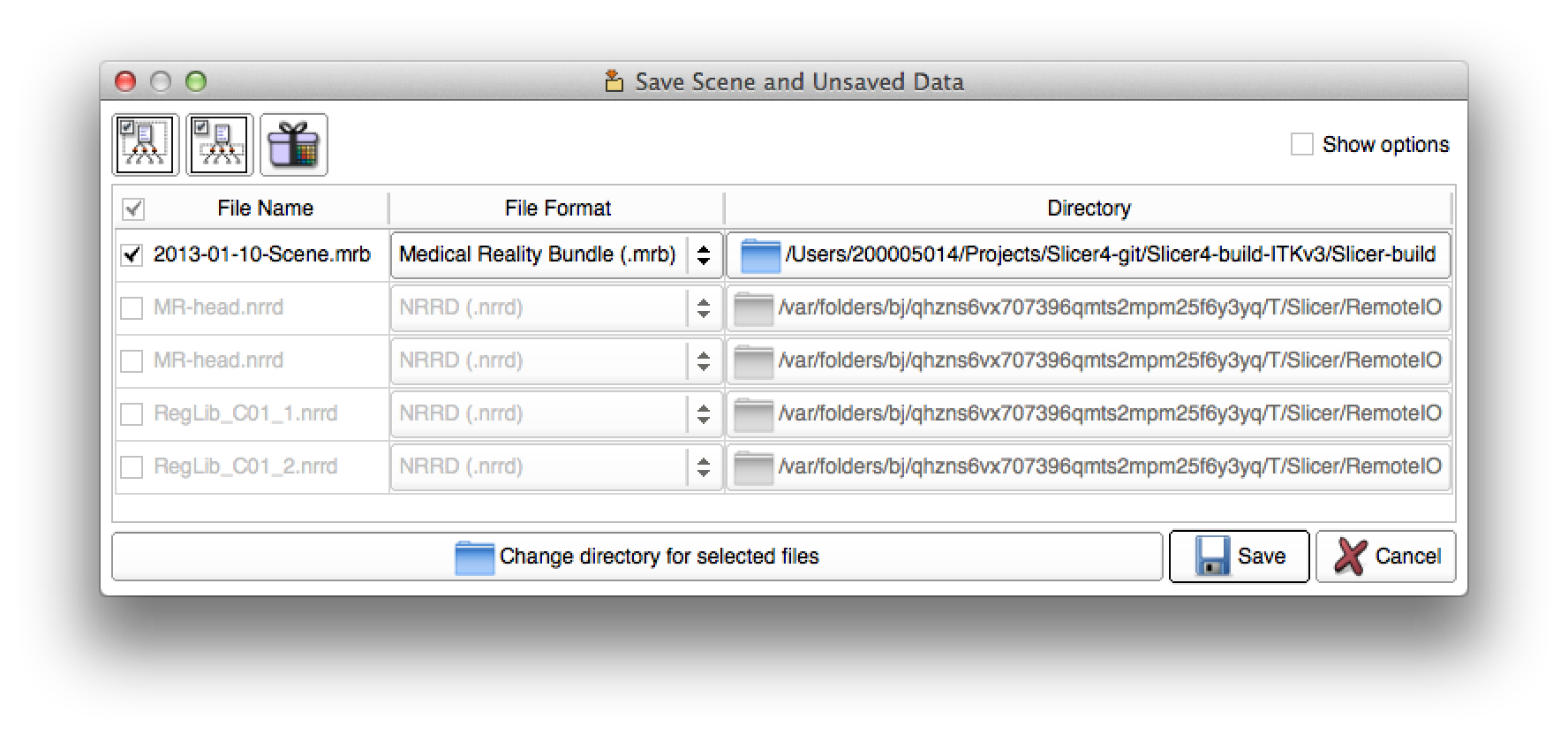 Data bundle representing a scene and all the bulk data

User
Single file scene bundle
Easier to communicate/share results
UI for scene IO largely unchanged

Developer
Zip file
Simplifies writing module test code
E.g. bundle entire atlas (images, models, annotations) in single file
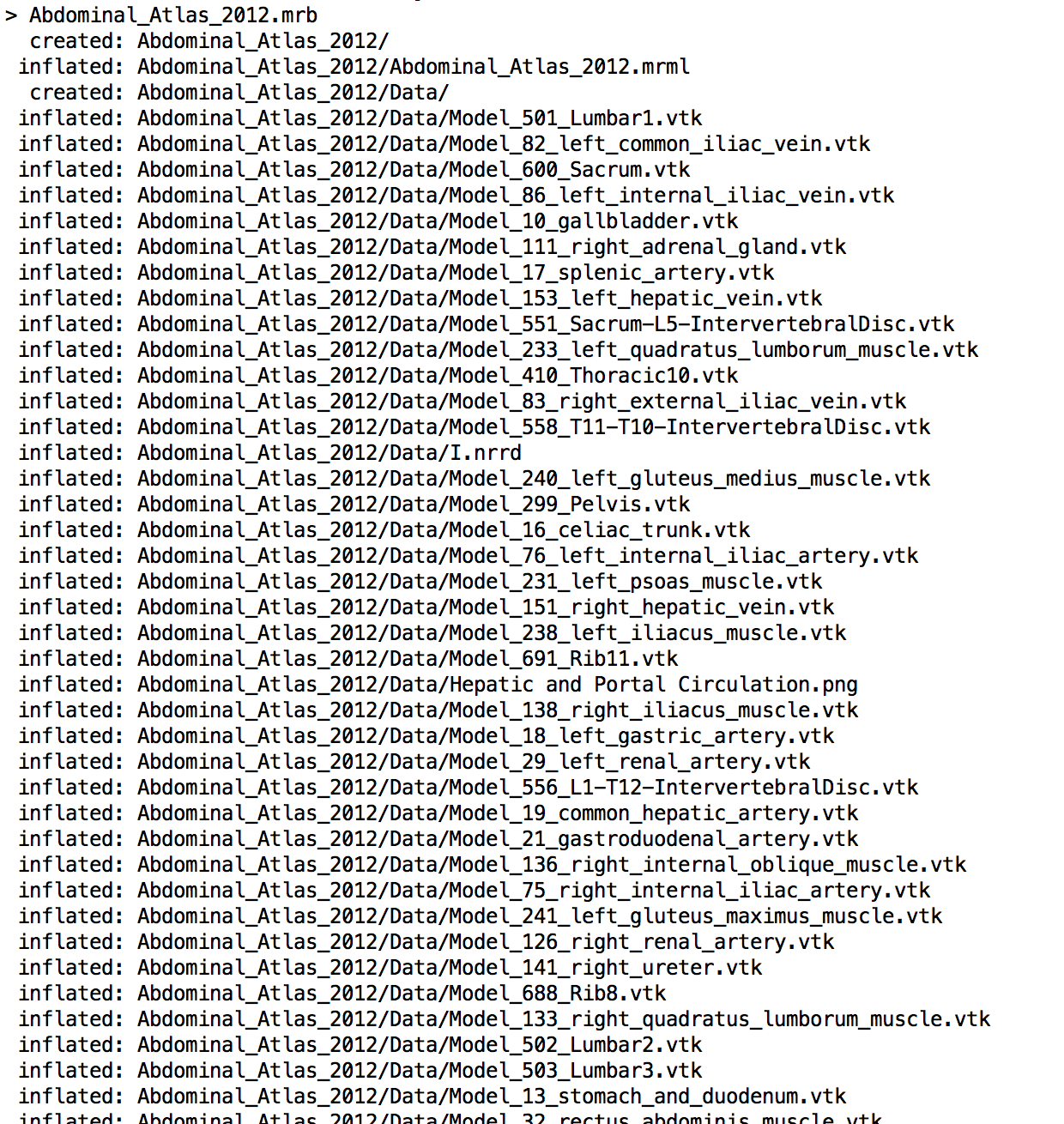 Improved
Scene Views
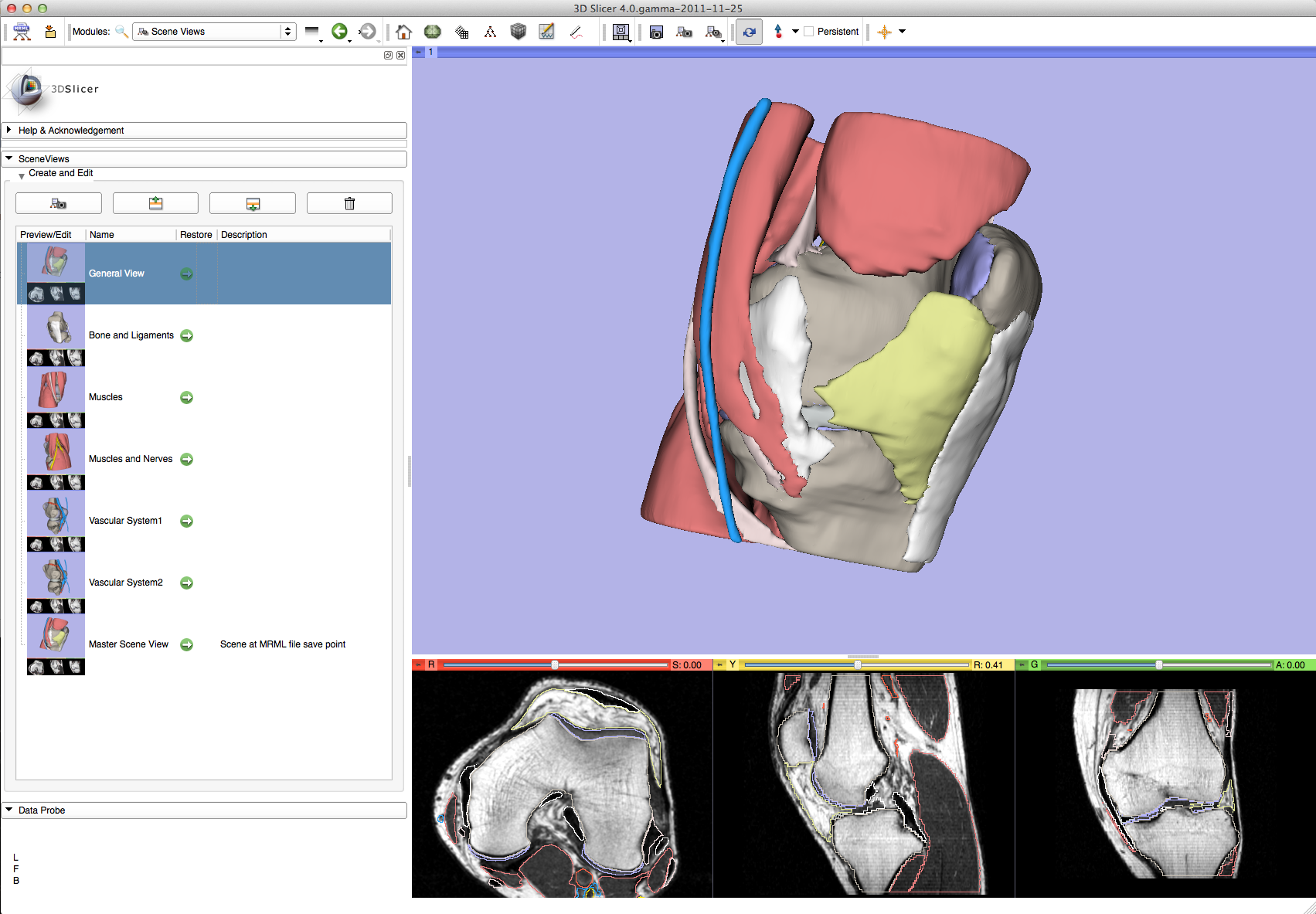 Snapshot of the state of Slicer

User
Communication tool
Backup – last known good

Developer
Serialized with Scene
Programmatic generation support
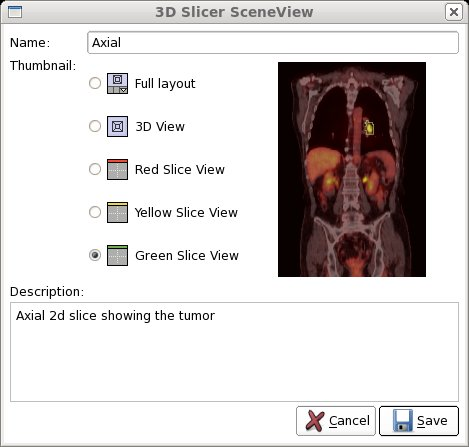 http://www.slicer.org/slicerWiki/index.php/Documentation/4.2/Modules/SceneViews
Improved
Annotations
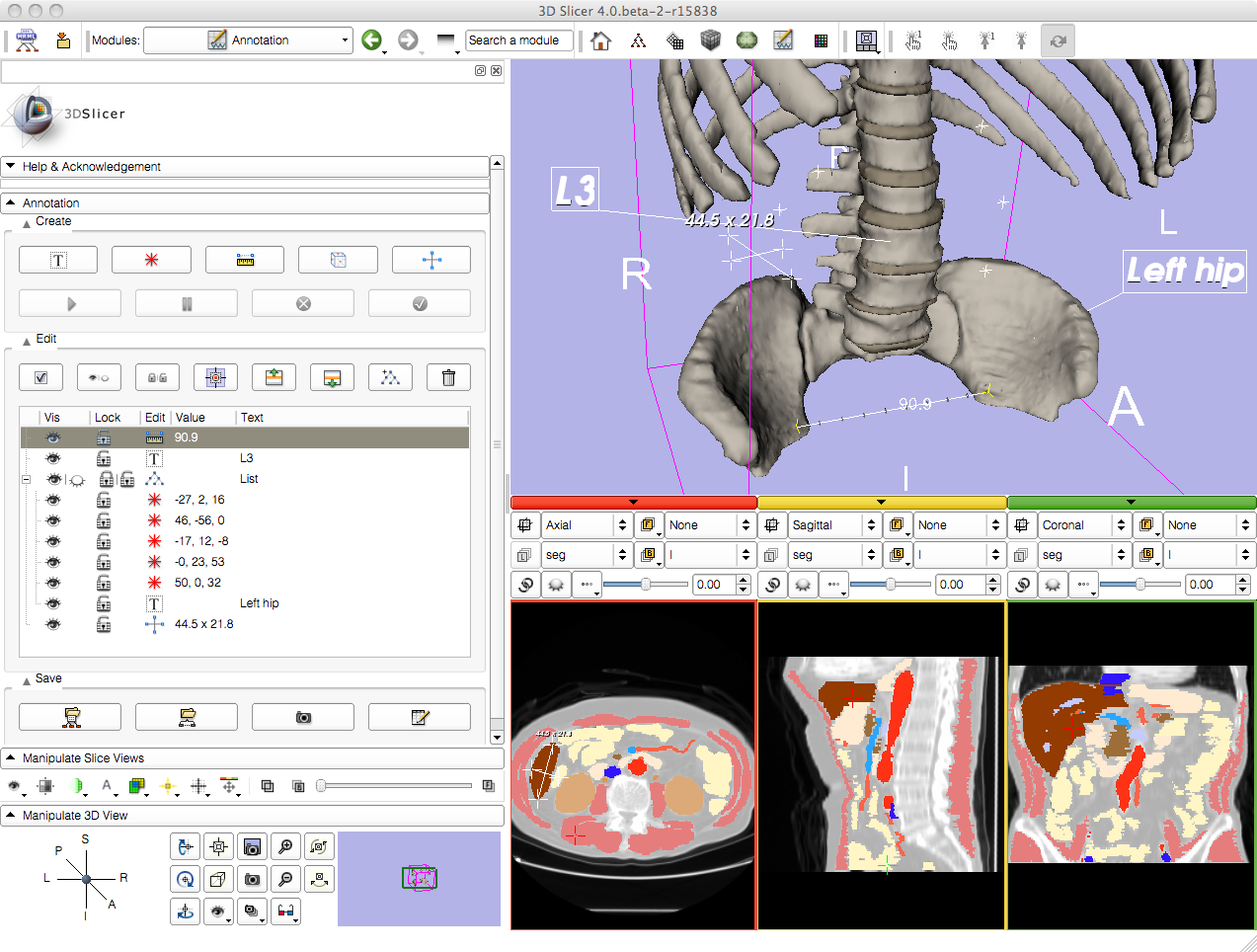 Image markups

User
Fiducials, rulers, ROIs
Seed algorithms
Communicate findings

Developer
Serialization
CLI support
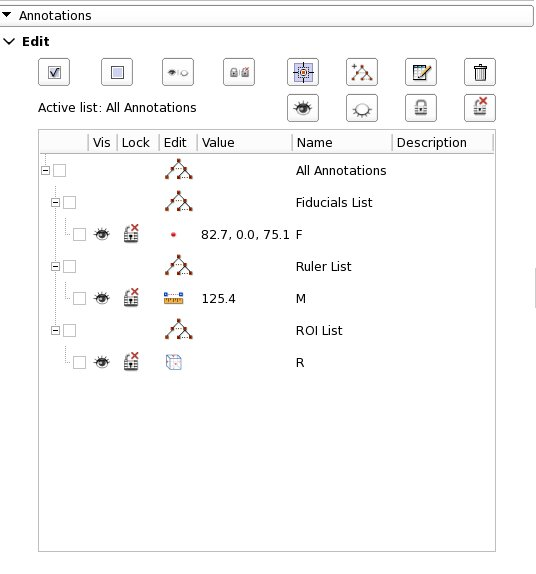 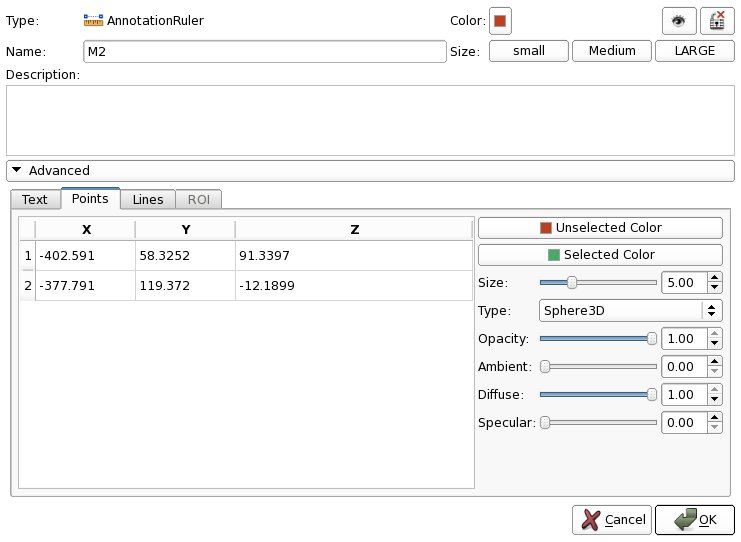 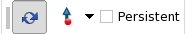 http://www.slicer.org/slicerWiki/index.php/Documentation/4.2/Modules/Annotations
Improved
Volume rendering
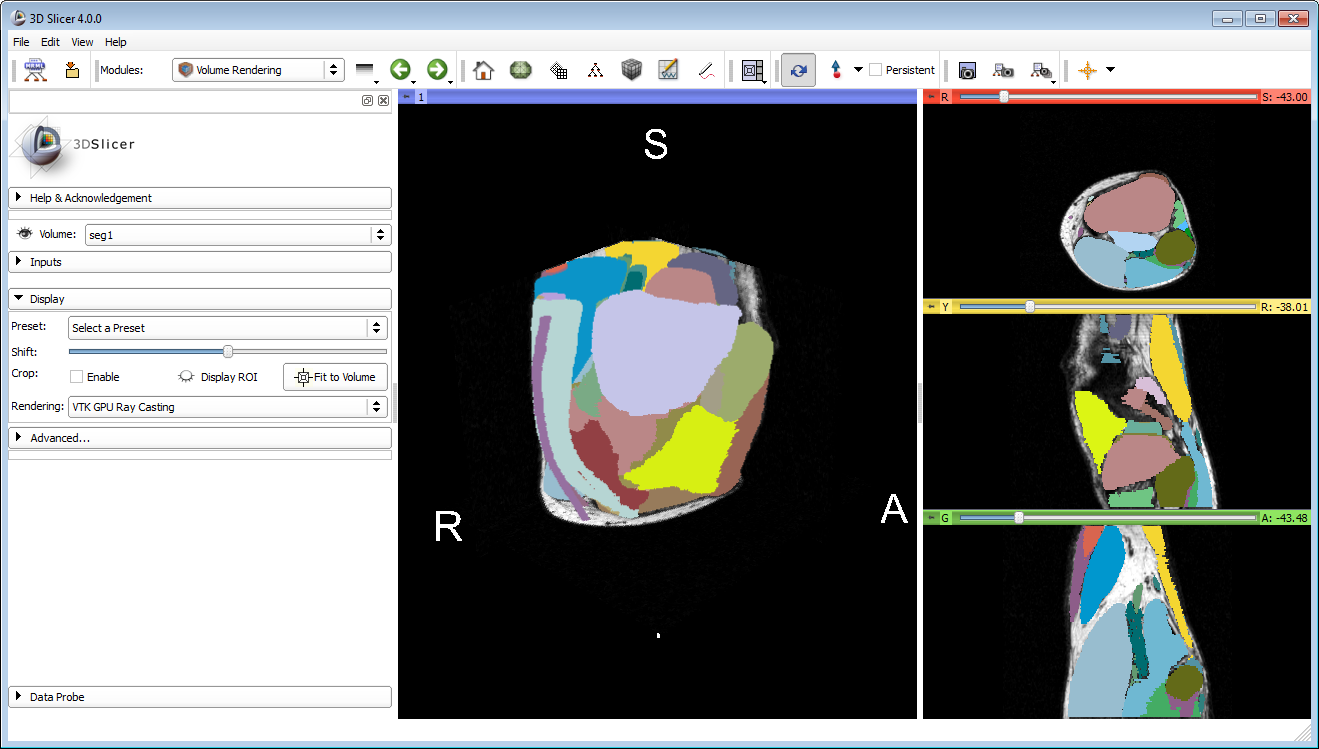 3D Visualization

User
Presets
Variety of methods
Scalar, label and multivolume
Works on Ron’s laptop!
WIP – new transfer function editor

Developer
Extensions can register new volume rendering techniques
Programmatic orchestration of volume rendering from modules
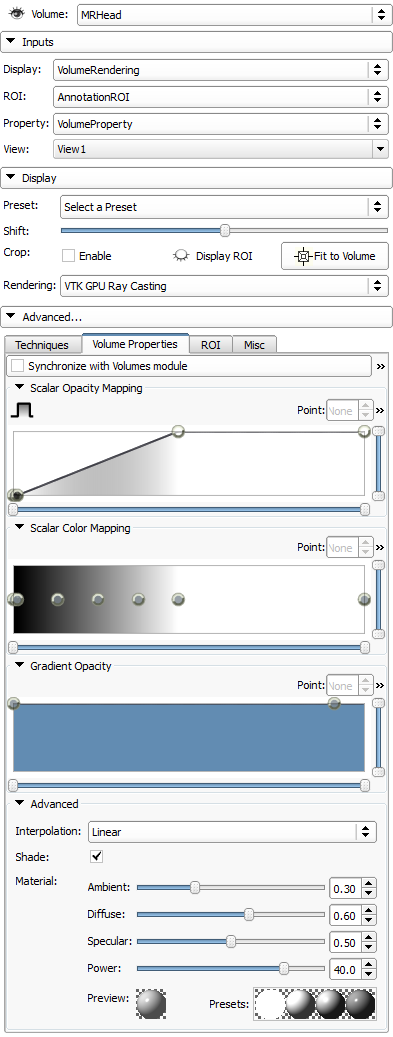 http://www.slicer.org/slicerWiki/index.php/Documentation/4.2/Modules/VolumeRendering
Improved
Simplification
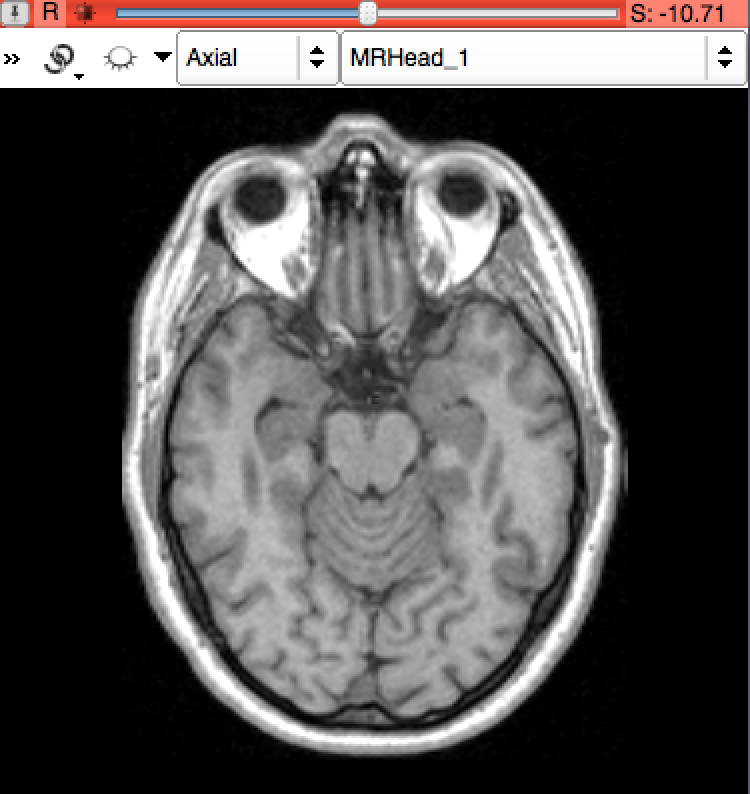 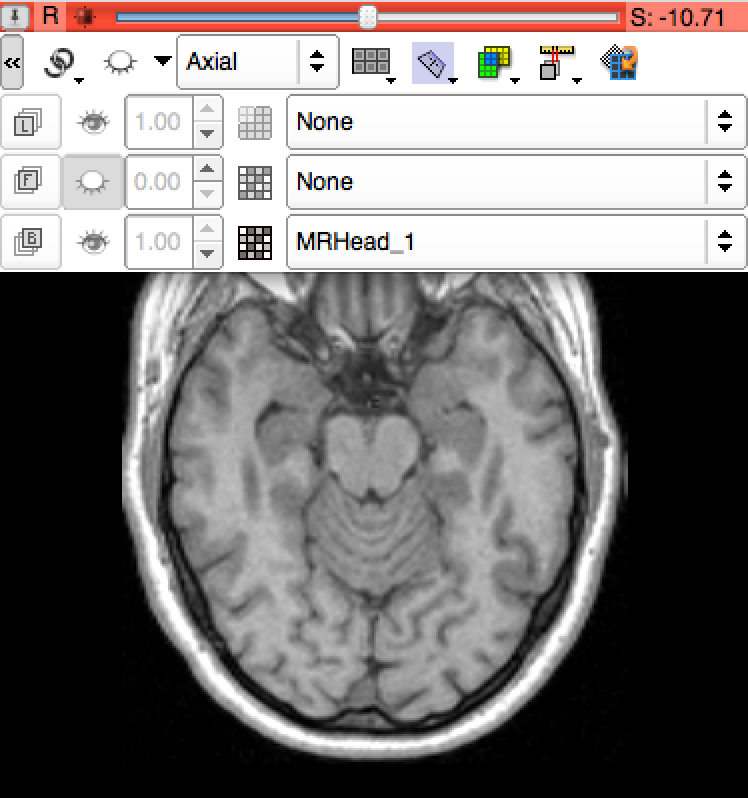 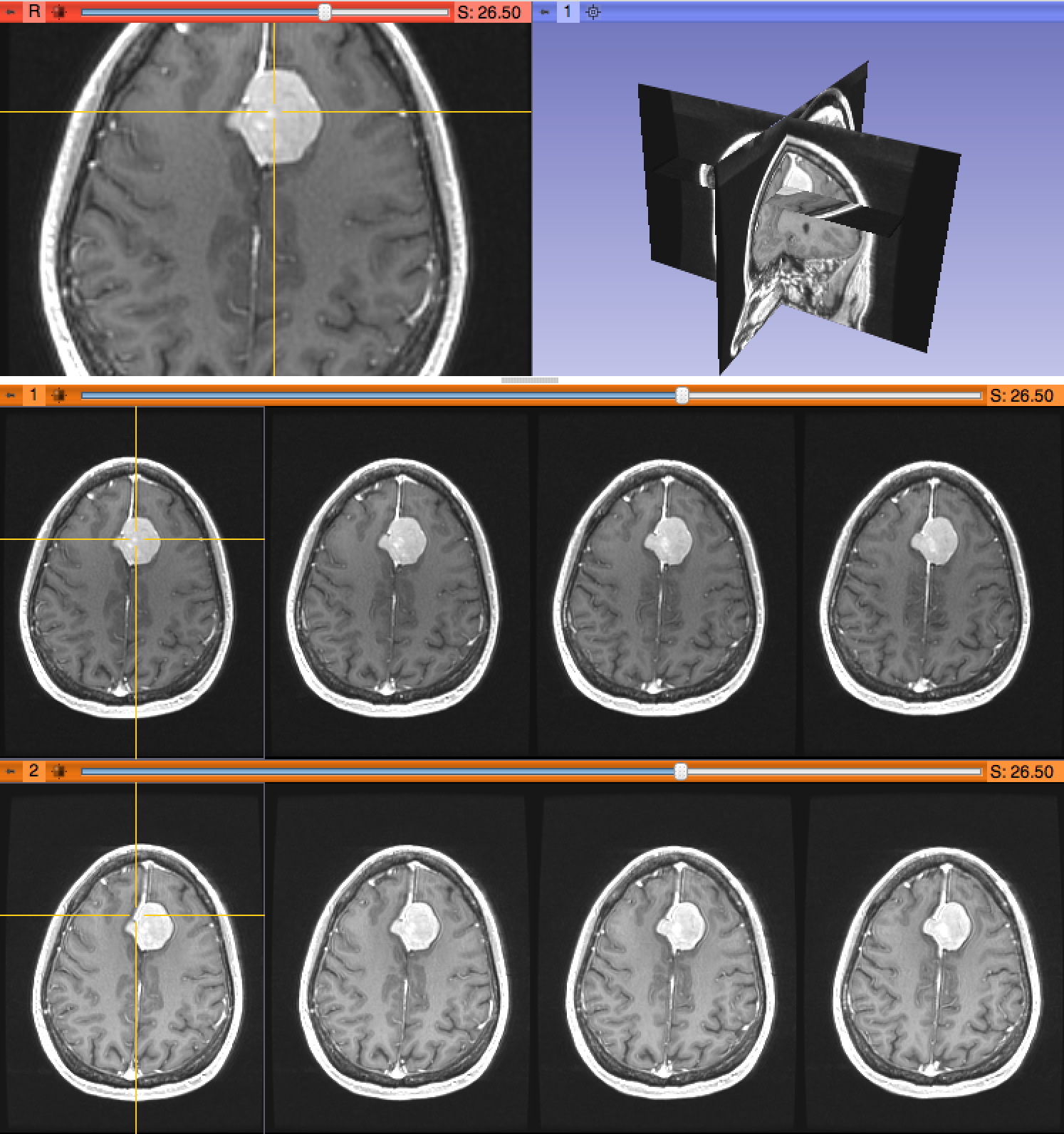 Slice Controllers
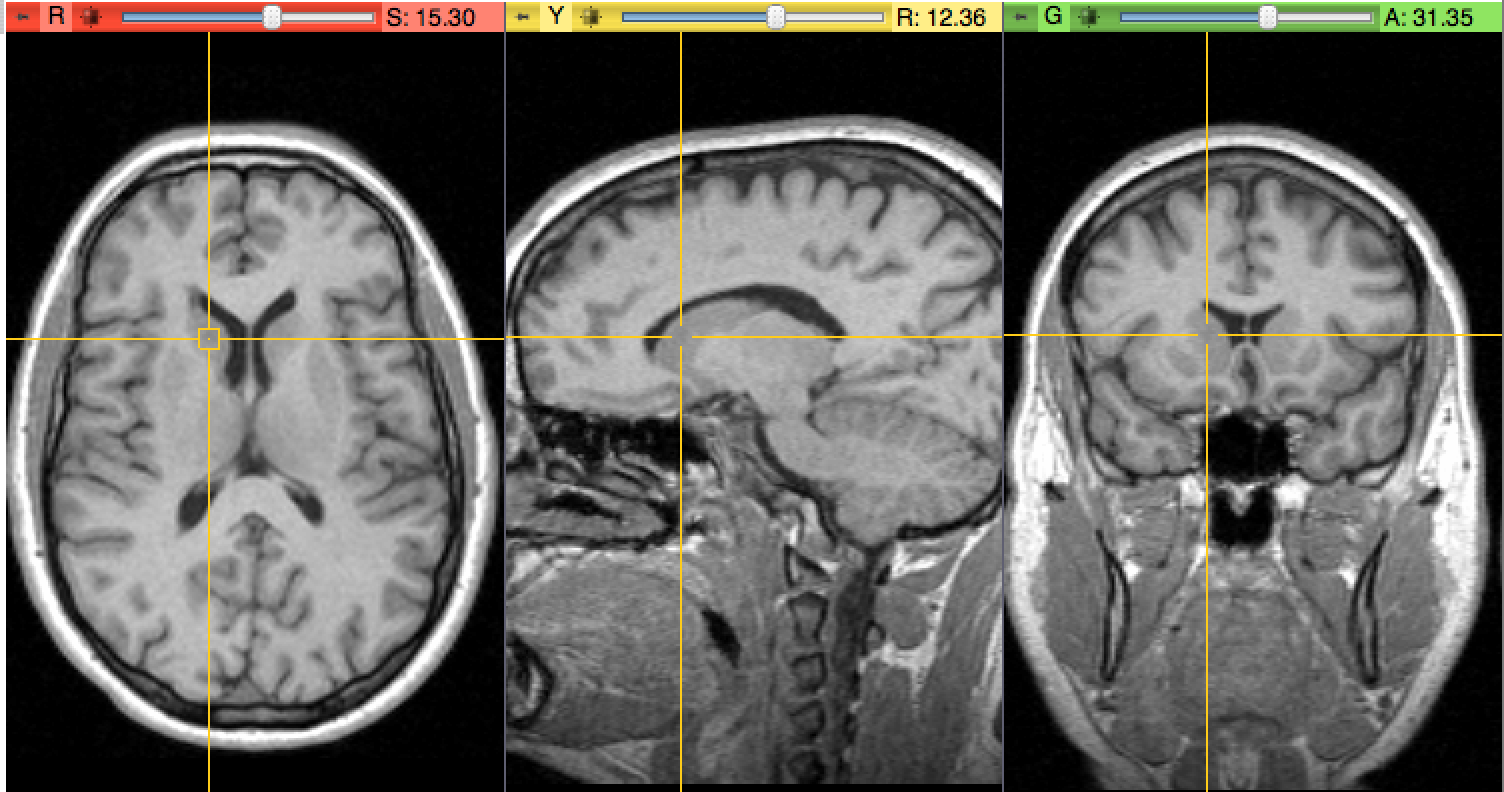 Linking, Lightboxes
Crosshairs
WIP
Works in progress
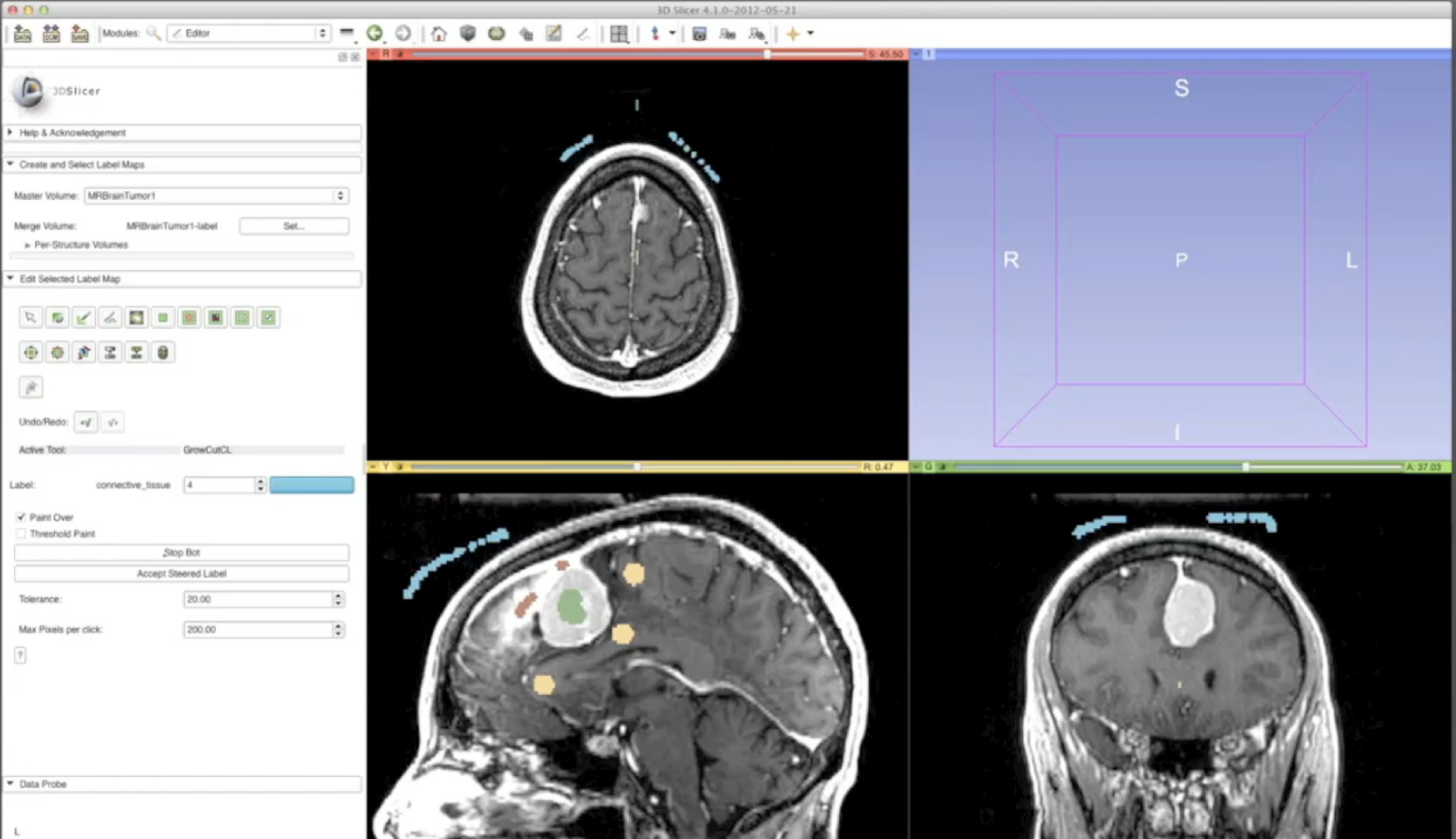 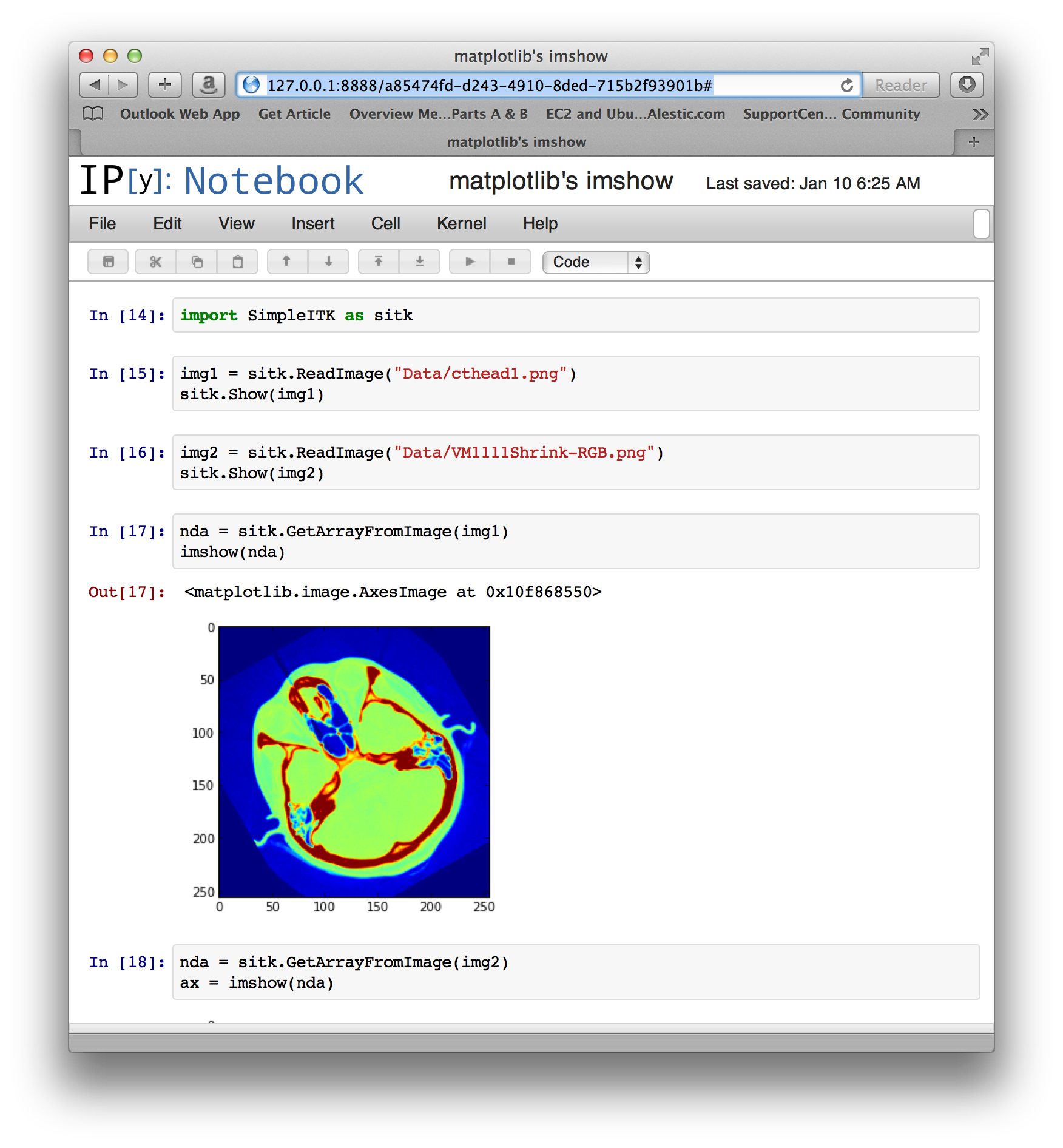 GPU Editor Extensions
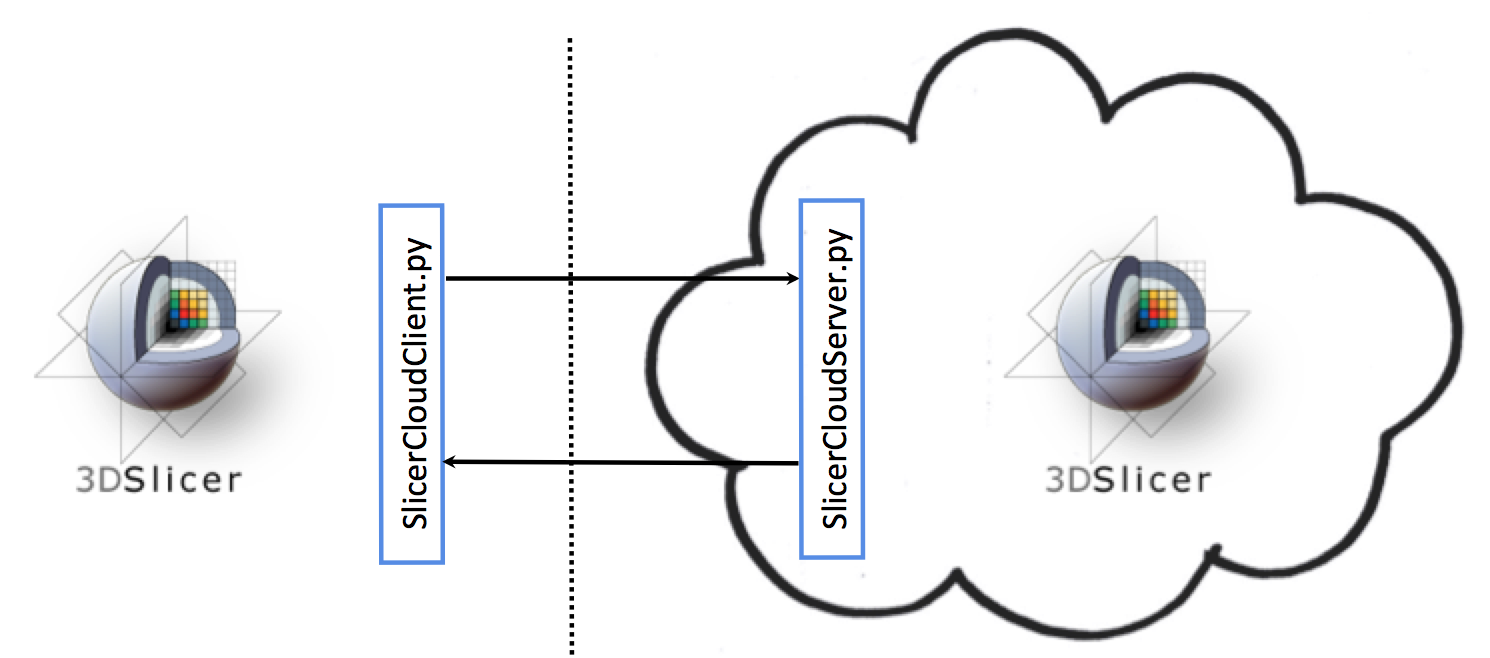 ITKv4 and SimpleITK
Personal Slicer Cloud